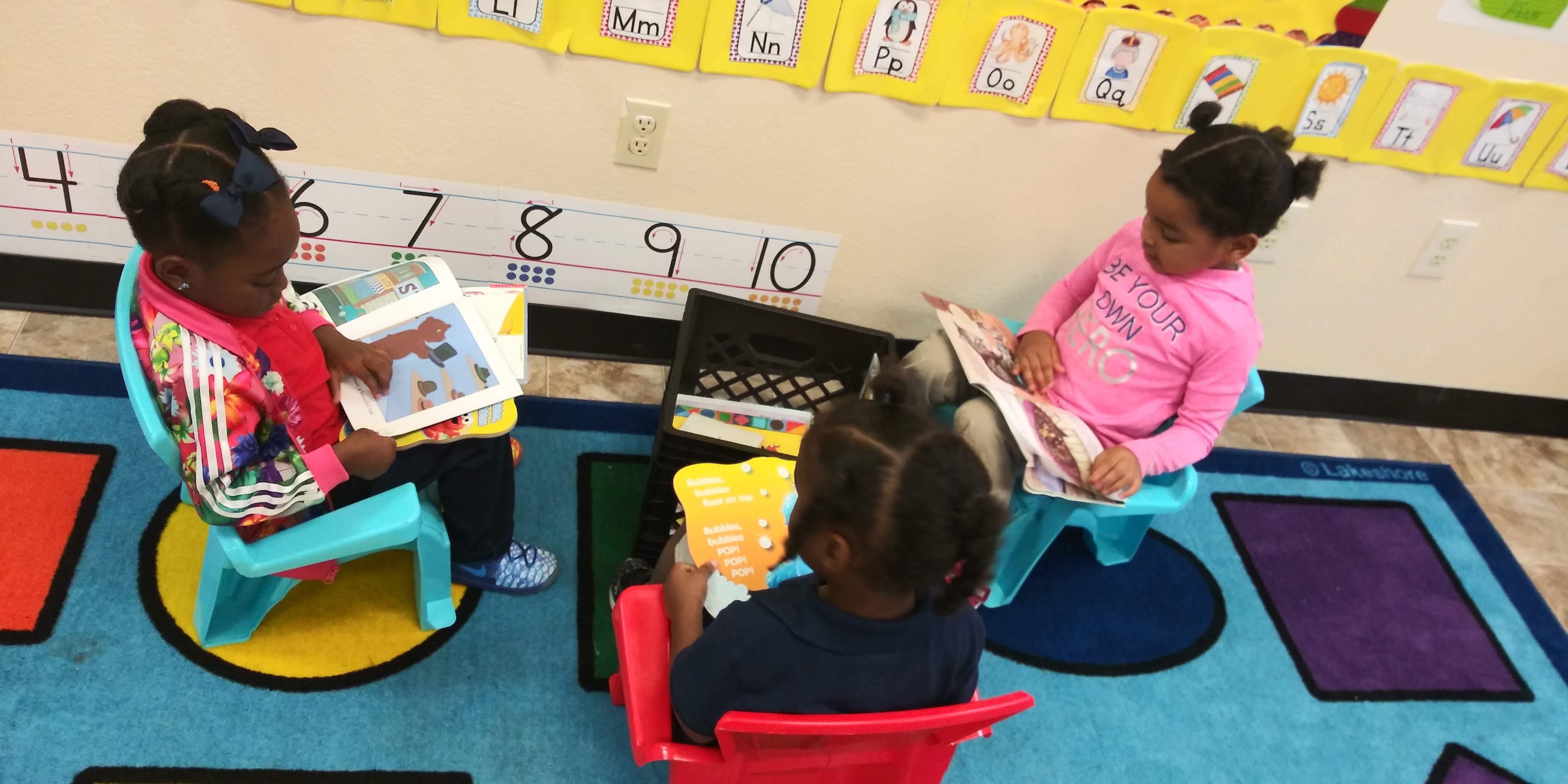 Additional Days School Year TSDS Changes (2020-2021 School Year)
HB 3: Additional Days for Elementary
HB 3 adds half-day formula funding for school systems that want to 
add instructional days (beyond a minimum 180 days, up to 210 days) 
to any of their elementary schools (grades PK-5).
Minimum 180 Instructional Days
Up to 30 Additional Days
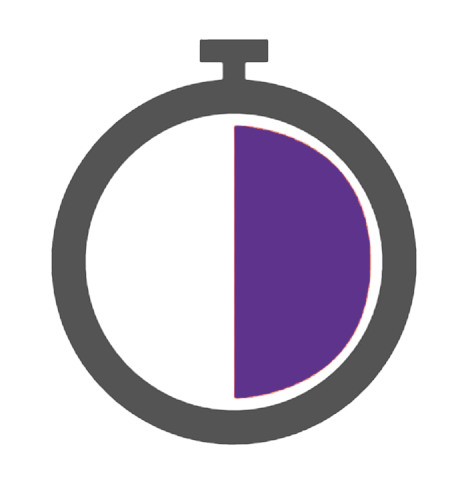 Half-day formula funding
2
[Speaker Notes: Additional Days School year is a component of HB 3 that adds half day formula funding for instructional days beyond a minimum of 180, up to 210, for any elementary schools (grades PK-5).]
Sample Financial Impact Scenario
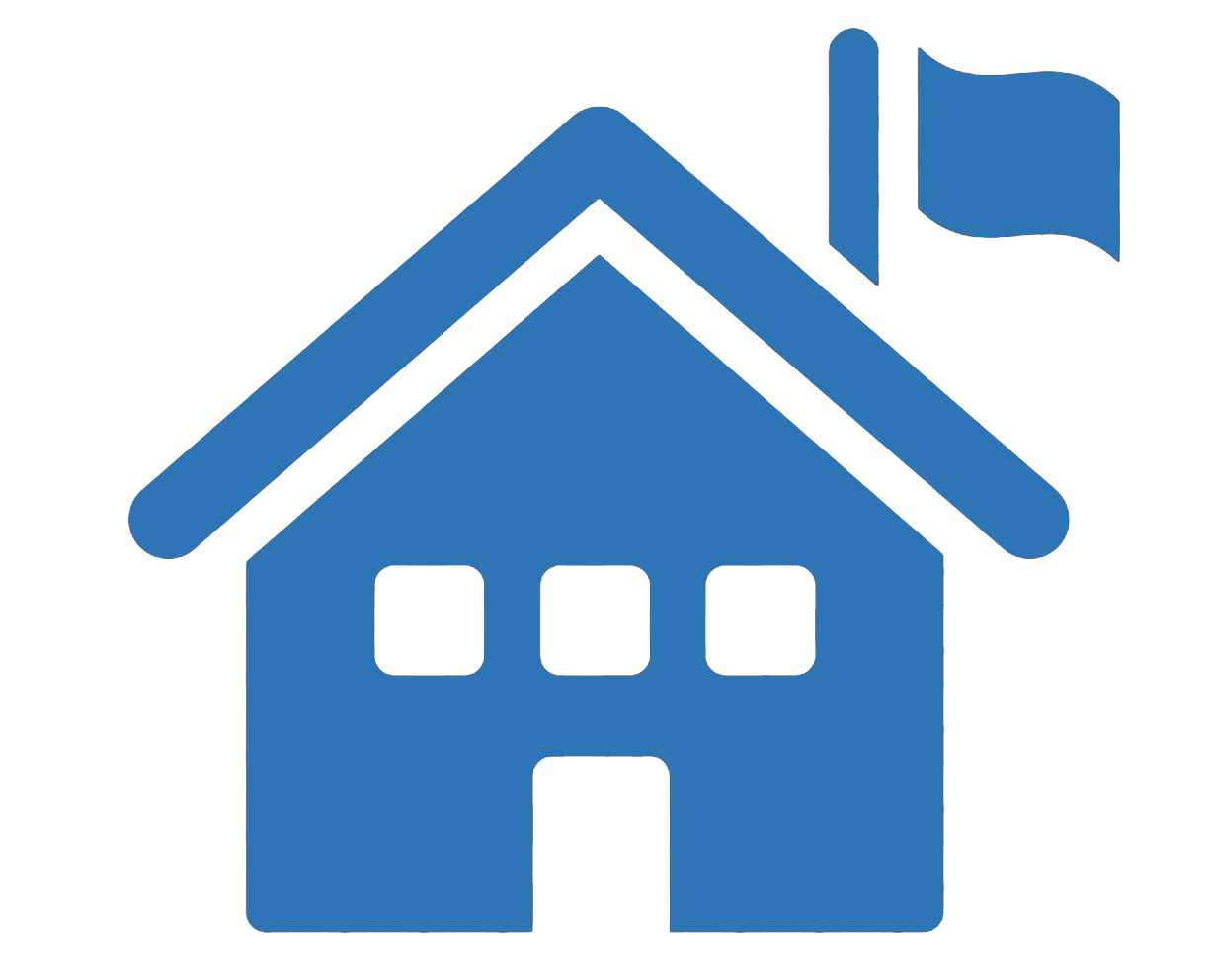 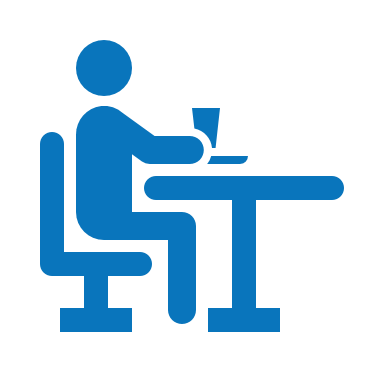 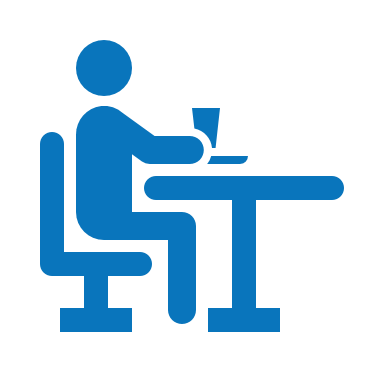 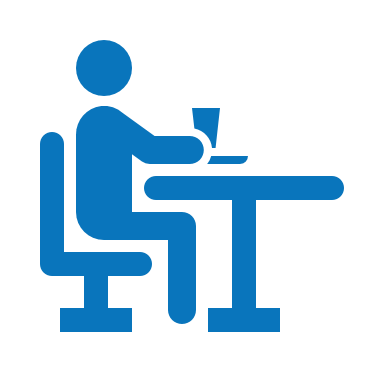 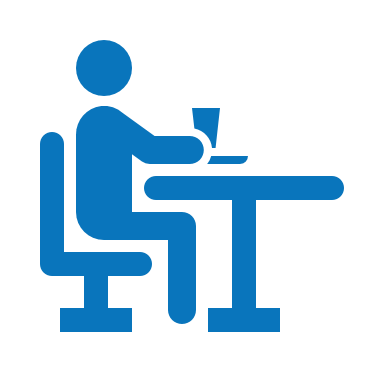 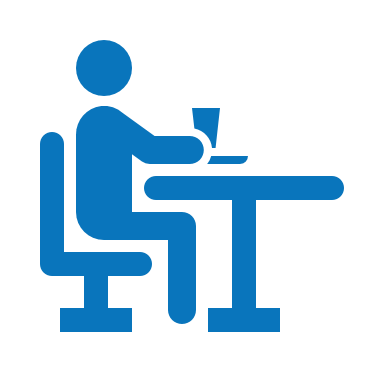 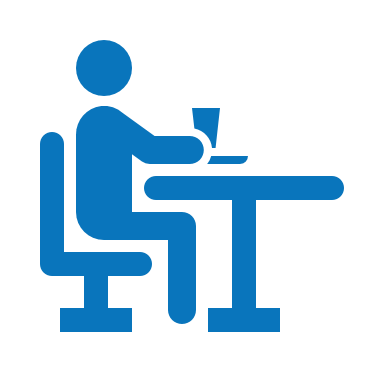 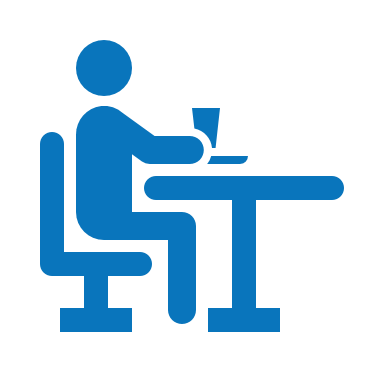 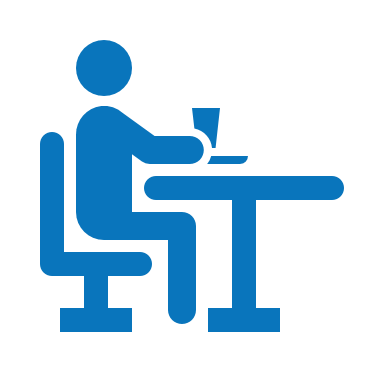 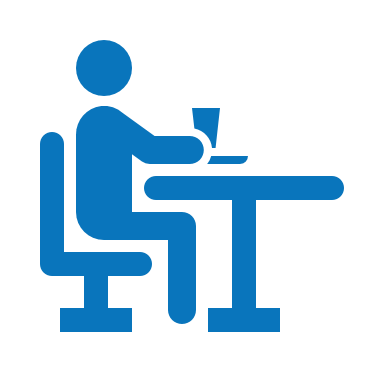 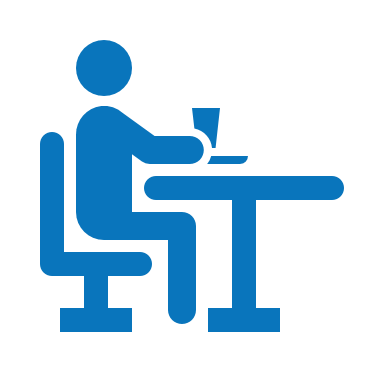 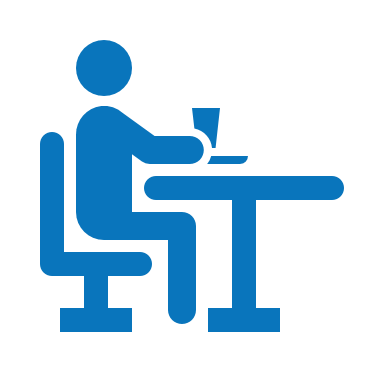 x 15 students
(assume 5% absences)
x 34 classrooms
(assumes 525 students)
Per Student Funding  for 30 additional days at ~$25 per half day*
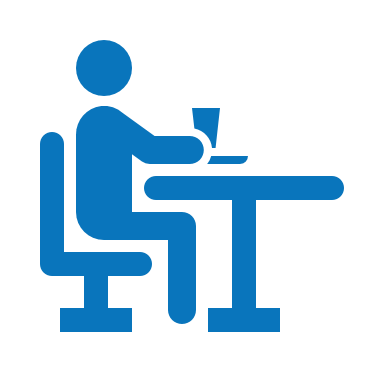 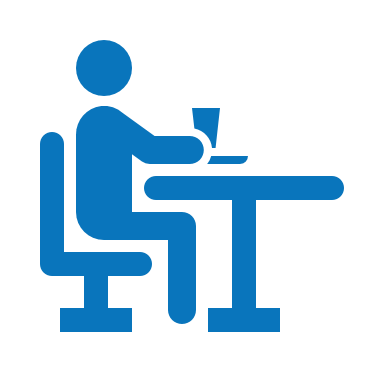 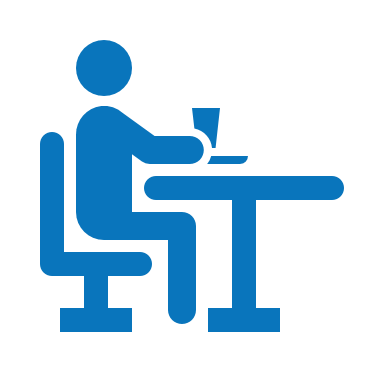 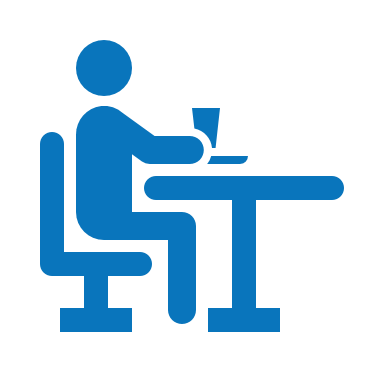 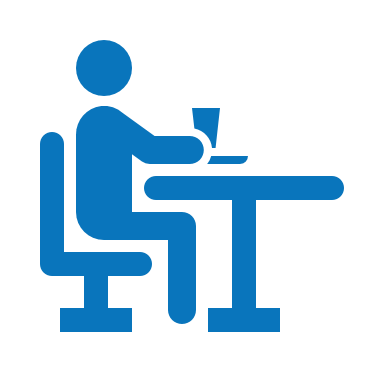 Classroom Level Funding
School Level Funding
$750
$10,680
$374,000
Subset of funds could be teacher pay increases
Teacher Salaries
School Operations
$5,340
(e.g., facilities,
 admin, etc.)
Assumes at 
least 50%
$187K
$187K
*State average ADA funding for half day
3
[Speaker Notes: From a funding perspective, for Additional Days School Year, we have an example of what this could look like on this slide. Each student attending all thirty days would receive half-day funding of approximately $25 per half day. Taken out to the classroom level of 15 students to one teacher, this would equal $10,680. 

At the school level, in this scenario assuming 525 students or the approximate average size of an elementary school in Texas, this would be 374,000 additional funding received from ADSY formula funding. 

The implication here is that we want to ensure reporting is accurate so schools are receiving the funding they deserve.]
Clarifying Minutes vs Days Requirement
The HB 3 statute requires participating districts to meet both the 75,600 minutes requirement and have 180 days of instruction.
Existing Academic Calendar
180 Days + Up to 30 Additional Days
School System Requirements
75,600 minutes 
+
180 days 
(waivers do not count towards days)
75,600 minutes
Given the HB 3 statutory requirement, TEA is referring to the 180 days for the implementation of ADSY. Campuses not implementing additional days are not impacted by this requirement.
4
[Speaker Notes: In order to access funding, districts will need to implement a 180-day base calendar, which is a different requirement than the existing 75,600 minute calendar.]
Implementation Options
Option 1
Option 2
Option 3
5
[Speaker Notes: Districts have flexibility in implementation. This could look like one of these three options.]
Statute Components Affecting Implementation
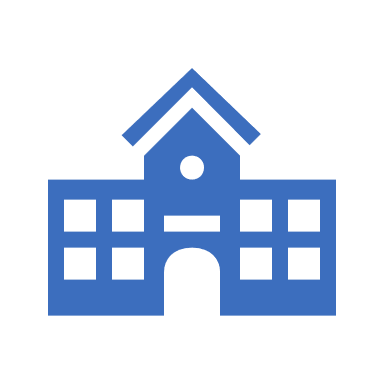 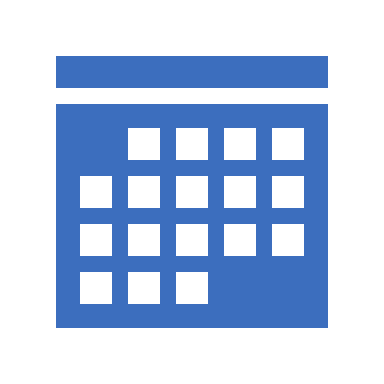 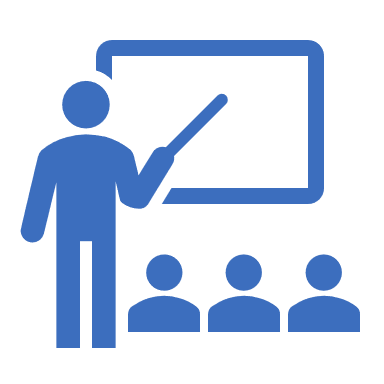 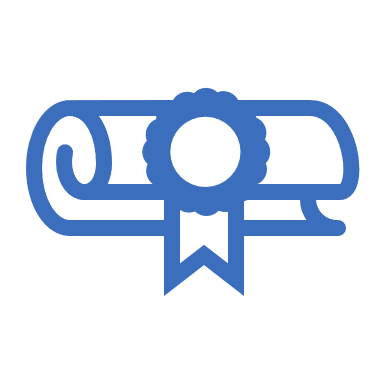 Non-Compulsory 
Attendance
Calendar Design
Certified Instructors
Campus-level
Teachers teaching the two hours of instruction must be certified
All other components of the TEC apply aside from non-compulsory attendance
Non-compulsory attendance for additional days
Texas Education Code Sec. 25.085(i)
Participating campuses must be at 180 days
Additional Days School Year can have a subset of students attend
180-day base-calendar requirement, up-to 30 distinct additional days
Start date / District of Innovation changes
Two required bad weather make-up days
Minimum of two hours of instruction for ADSY days
September 1, 2020 start date
6
[Speaker Notes: Finally, there are several guidelines and statutory components that affect implementation.]
Questions
7